Länder mit >7.000 neuen Fällen in den letzten 7 Tagen
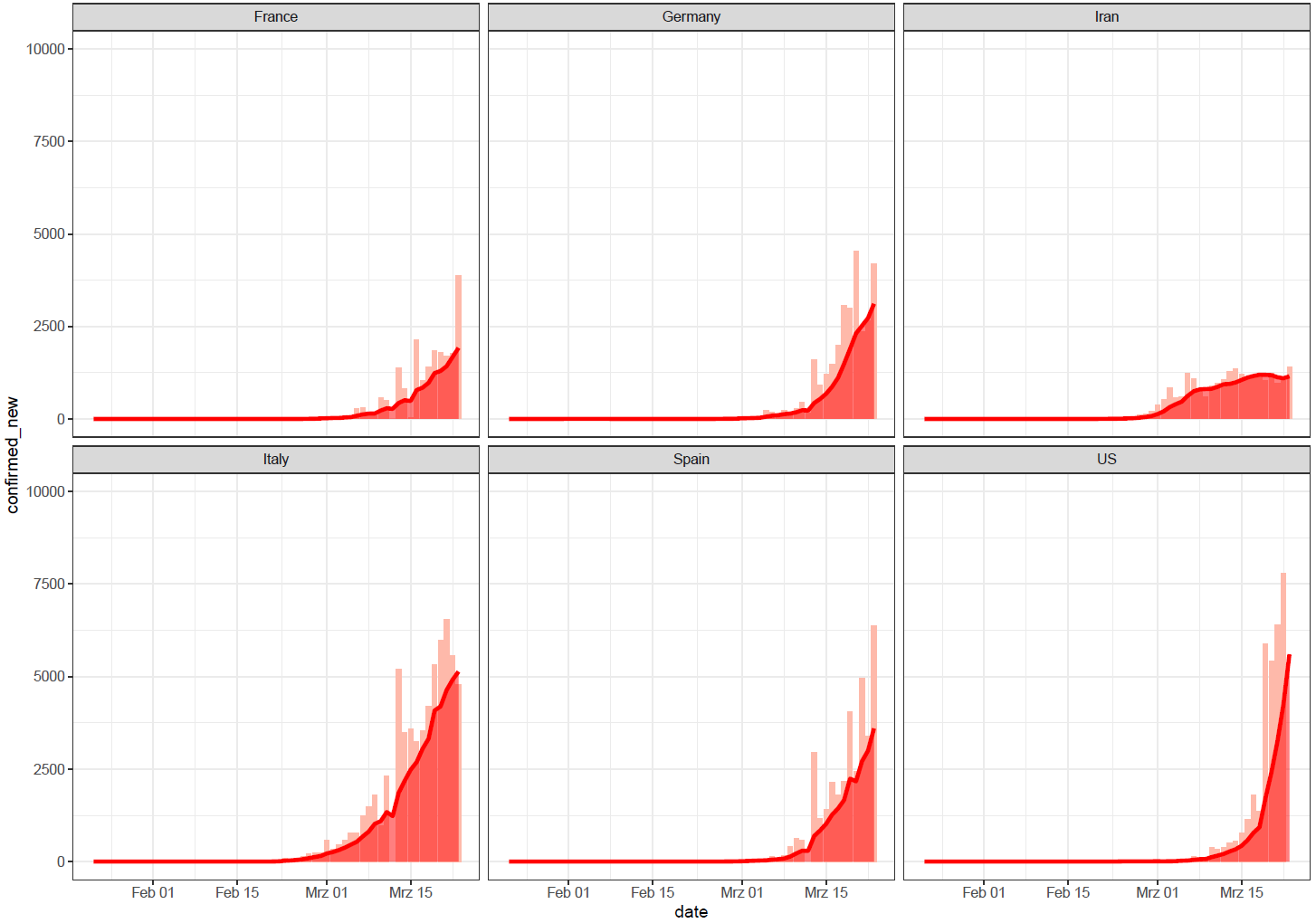 [Speaker Notes: Die rote Linie die so genannte „smoothing the curve“ ist  „7 day moving average“ um Trend zu glätten, indem er das „noise“ aus zufälligen kurzfristigen Meldung-Schwankungen herausfiltern]
Länder mit 1.400 bis 7.000 neuen Fällen in den letzten 7 Tagen
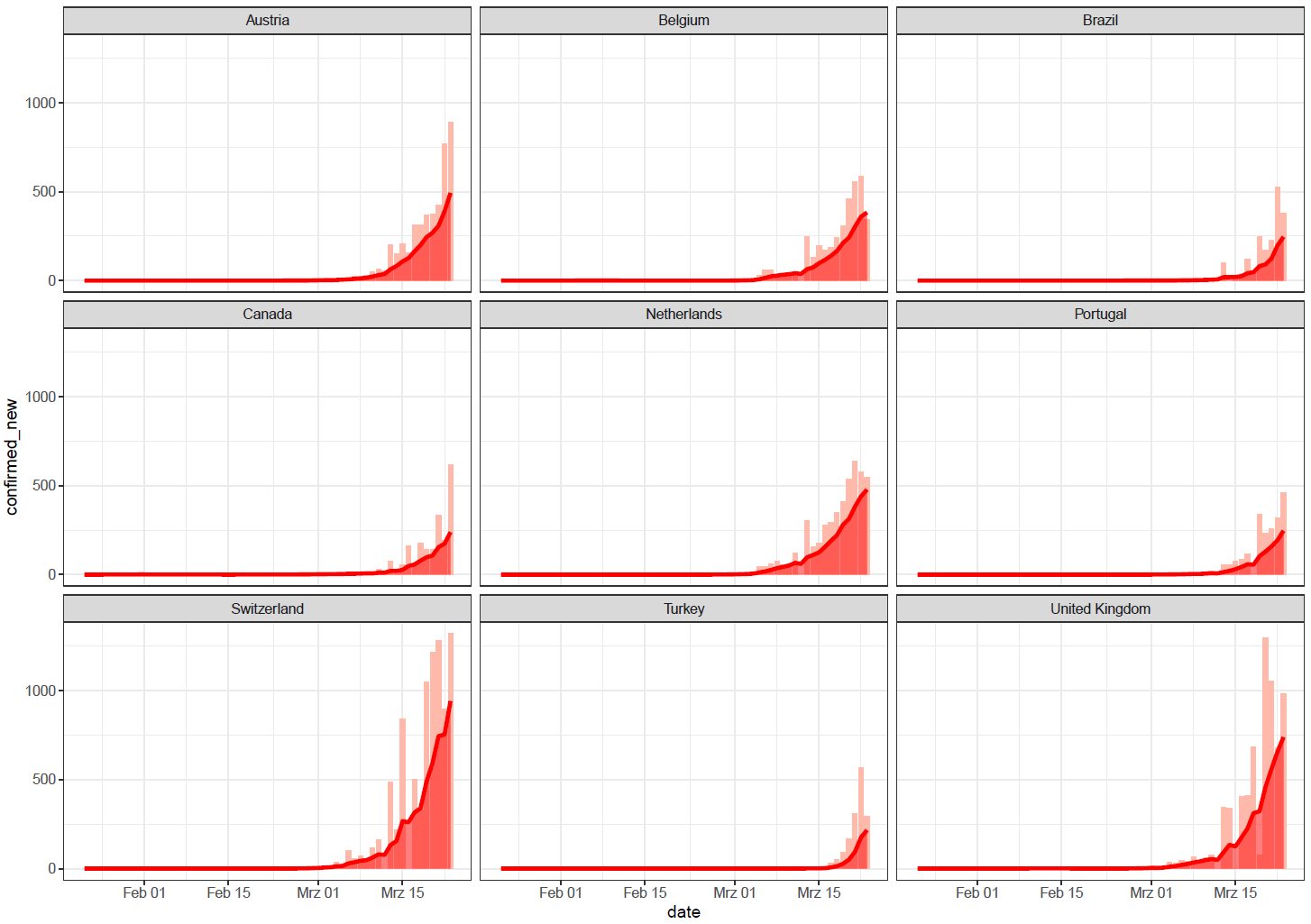 Trajektorie seit dem 100. bestätigten Fall
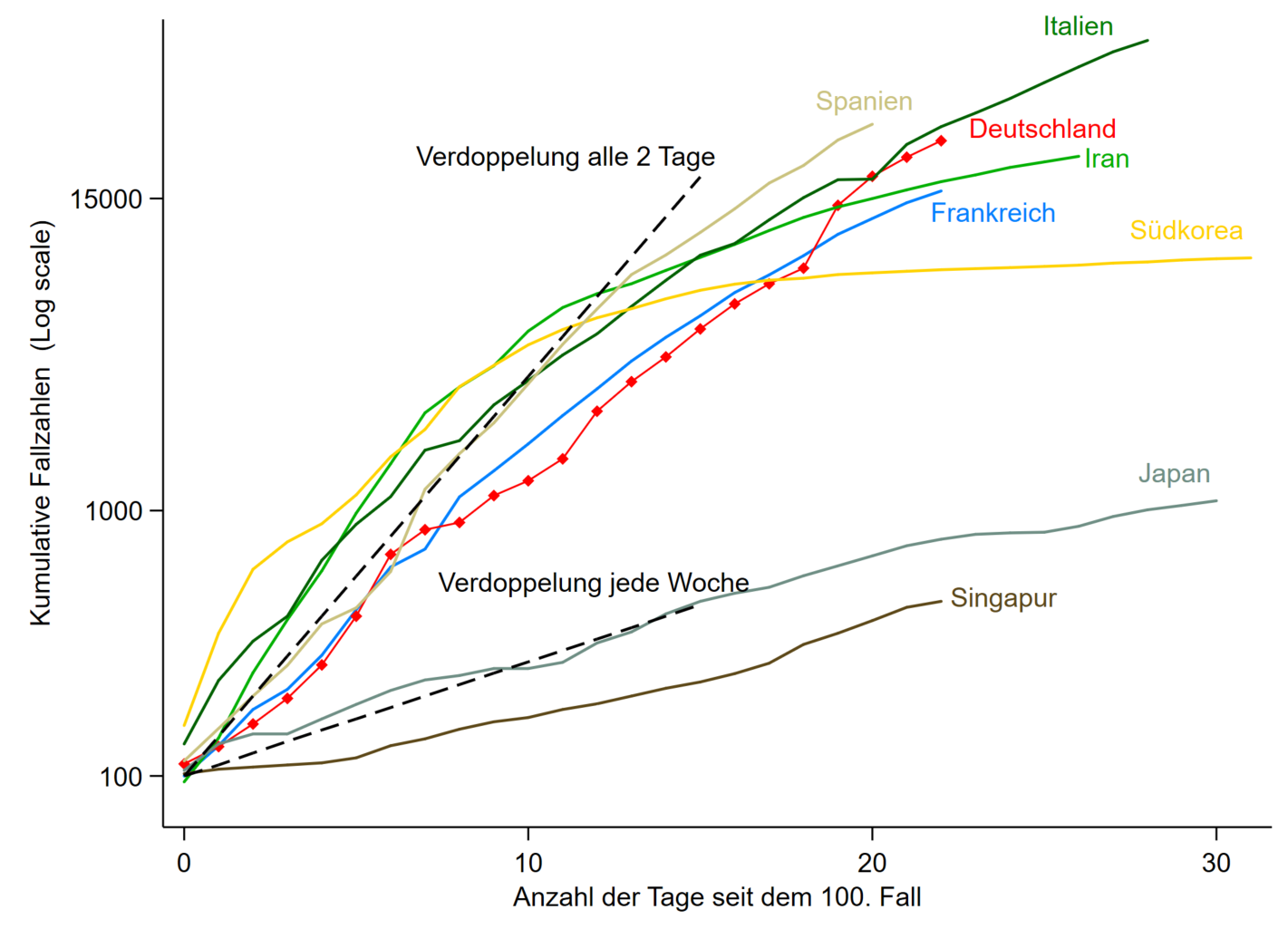 Data from ECDC 23.03.2020
Schätzung des Anteils der gemeldeten symptomatischen Fälle:Die Schätzung basierend auf dem Fall-Verstorbenen-Anteil (CFR) und der Verzögerung zwischen Krankenhausaufenthalt und Tod. [LSHTM]
Annahme: 
CFR: 1.38% (95% 1.23–1.53%)
Verzögerung zwischen Krankenhausaufenthalt und Tod: 13 Tage mit einer Standardabweichung von 12,7 Tagen
[Speaker Notes: https://cmmid.github.io/topics/covid19/severity/global_cfr_estimates.html]
COVID-19/ Spanien
33.089 Fälle (+ 4.517); 2.182 Todesfälle (+395) (Fall-Verstorbenen-Anteil: 6,6%)
Navarra: 
886  Fälle, Inz. 135
Pais Vasco: 2421 Fälle, Inz. 103
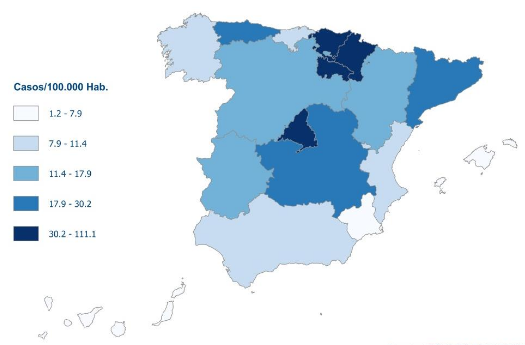 Ministerpräsident möchte den nationalen Notstand und die Ausgangssperre im ganzen Land (seit 14.03.2020) um zwei Wochen (bis 12.04) verlängern. 

Passagiere die aus Spain  (La  Rioja,  Madrid  and  Pais  Vasco) nach Hong Kong einreisen müßen 14 Tage in zentrale Quarantäne.
La Rioja: 747 Fälle, Inz. 210
Madrid:
10.575 Fälle, Inz. 152
COVID-19/ Schweiz
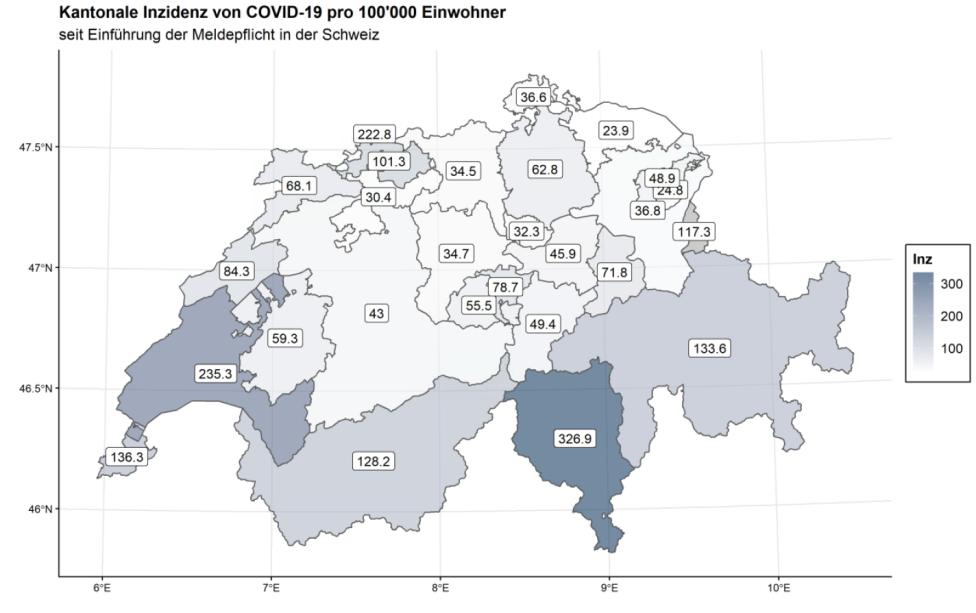 8.060 positive getestete Personen
66 Todesfälle (0,8 %)
94 Fälle pro 100.000 Ew.
Alle Kantone betroffen.
Die besonders betroffenen Gebiete: 







Der Kanton Tessin hat am 11. März 2020 den Notstand ausgerufen.
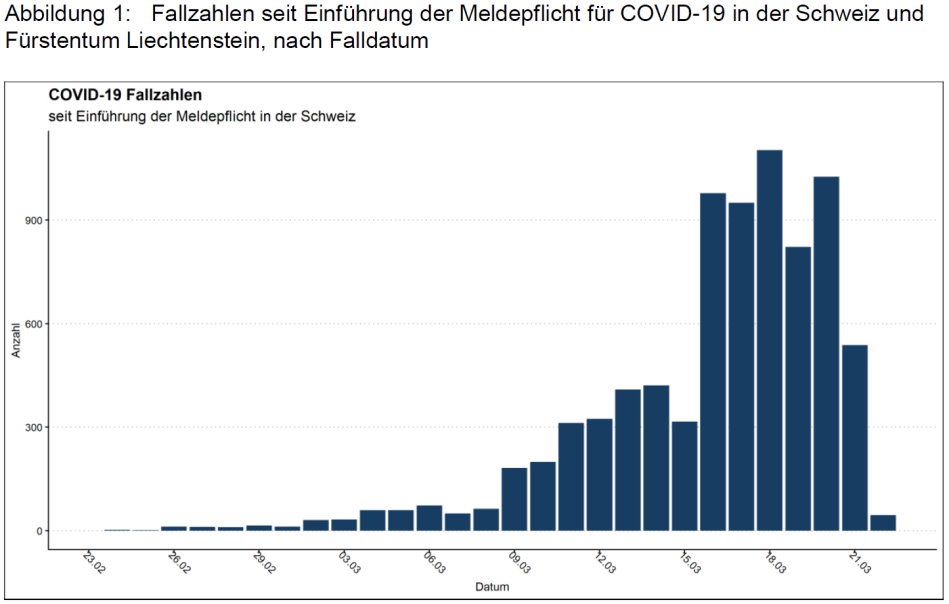 https://www.bag.admin.ch/bag/de/home/krankheiten/ausbrueche-epidemien-pandemien/aktuelle-ausbrueche-epidemien/novel-cov/situation-schweiz-und-international.html#-1934206868
https://de.wikipedia.org/wiki/COVID-19-Pandemie_in_der_Schweiz
[Speaker Notes: https://www.bag.admin.ch/bag/de/home/krankheiten/ausbrueche-epidemien-pandemien/aktuelle-ausbrueche-epidemien/novel-cov/situation-schweiz-und-international.html#-1934206868

https://de.wikipedia.org/wiki/COVID-19-Pandemie_in_der_Schweiz

Schweiz: 8.583.177

Waadt
Genf
Zürich
Wallis
Bern]
COVID-19/ Türkei
1.529 Fälle, 37 Todesfälle (Fall-Verstorbenen-Anteil: 2,4%) (Datenstand 23.03.2020)

Insgesamt Inzidenz 1,9/ 100.000 Ew.
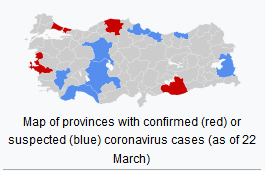 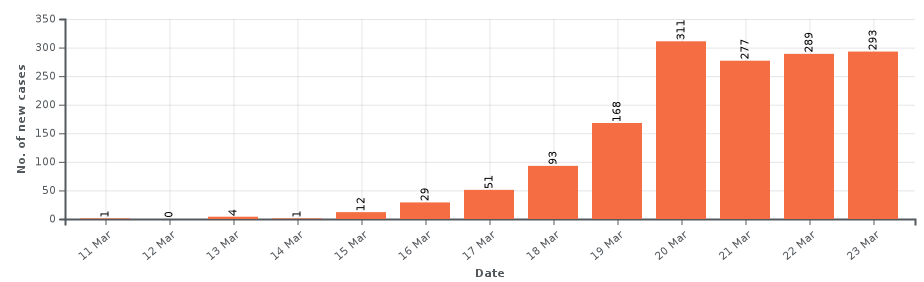 [Speaker Notes: https://epidemio.wiv-isp.be/ID/Pages/2019-nCoV_epidemiological_situation.aspx

Belgien: 11.431.406 
Bruxelles: 1.208.542 
Flandern: 6.589.069 
Wallonien: 3.633.795]
Hintergrund
Länder mit 70 bis 1.400 neuen Fällen in den letzten 7 Tagen
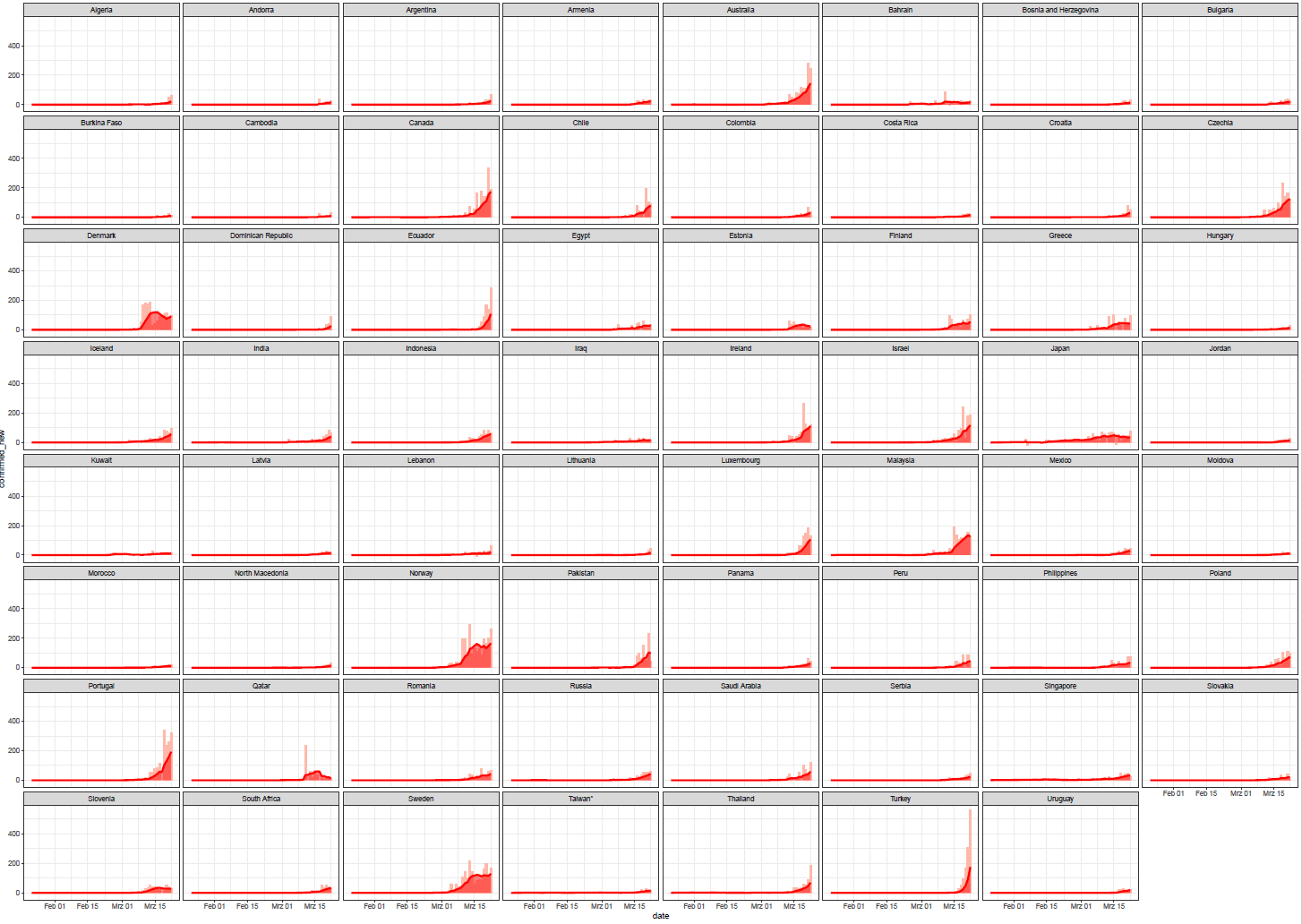 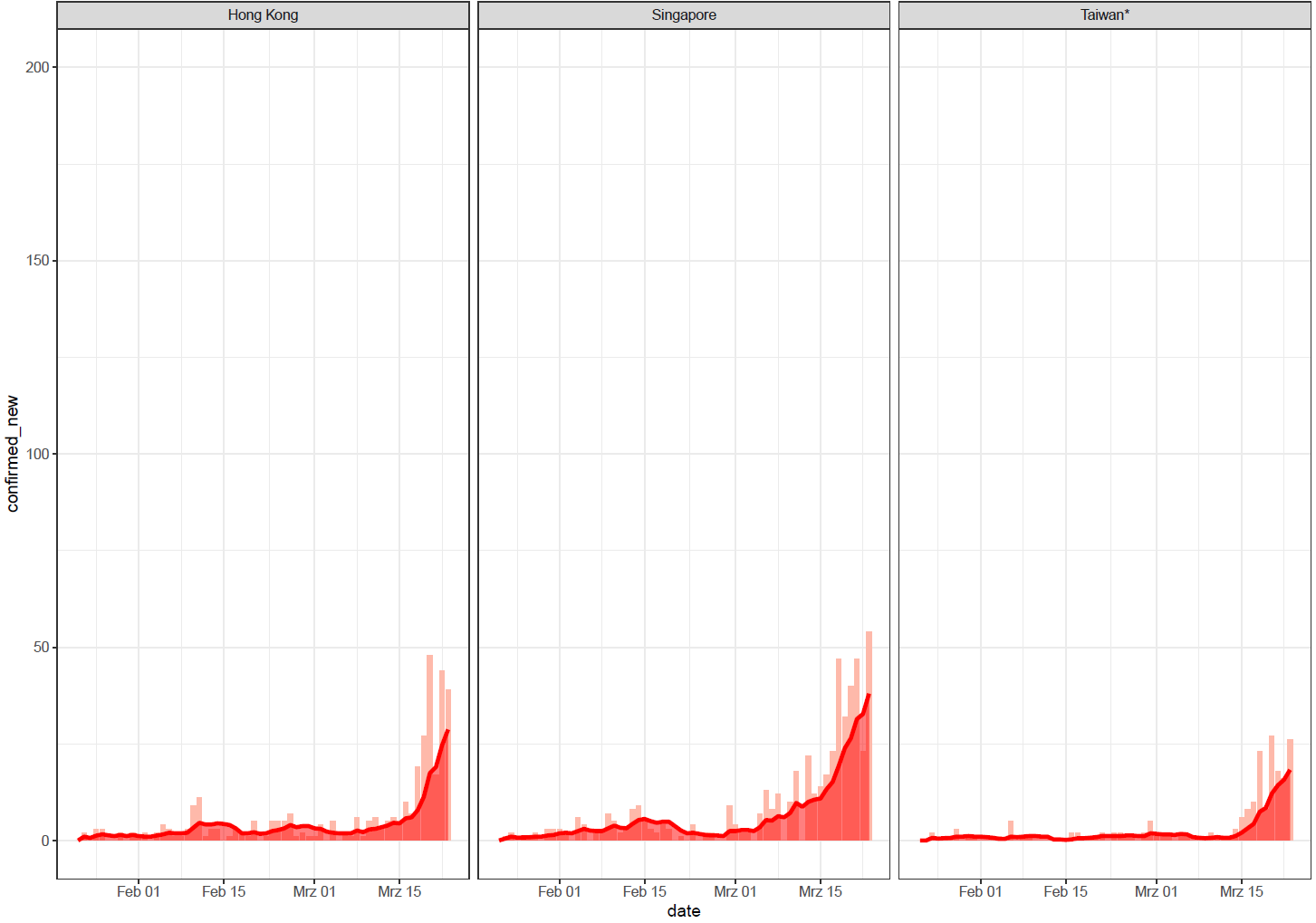